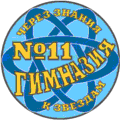 Поговорим о колебаниях…
Бажина Г.Г. – учитель физики МОУ «ГИМНАЗИЯ№11» г. Красноярска.
Механические колебания.
Параметры механических колебаний.
Колебательные системы.
Классификация колебаний.
Видеозадача.
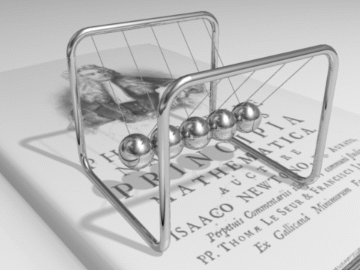 «И на колебаниянадо решиться»                Ежи Лец.
Механические колебания
Когда приютит задремавшее стадоСемейство берез на холме за рекой,Пастух, наблюдая игру листопада,Лениво сидит и болтает ногой.                                      Николай Рубцов.
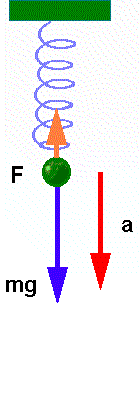 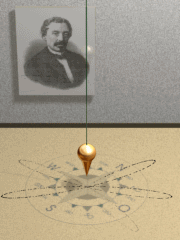 Механические колебания - движения,которые периодически или почтипериодически повторяются черезопределенные интервалы времени.
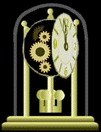 Параметры колебательногодвижения
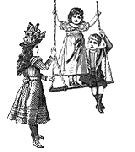 Период
Показывает время одного полного колебания.
Частота
Показывает число колебаний, совершенных телом за одну секунду.
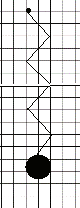 В тени косматой елиНад шумною рекойКачает черт качелиМохнатою рукой.Качает и смеетсяВперед, назад,Вперед, назад.        Федор Сологуб.
Амплитуда
Показывает максимальное смещение тела от положения равновесия.
Колебательные системы
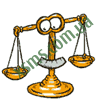 Сижу, как в забытьи, бесцельные часы,Смотрю, как предо мной колеблются весы,Как стрелка движется, медлительно склоняясь,От средней линии размерно отклоняясь.                                              Александр Чижевский.
«Хочешь сделатьдоброе дело,отбрось колебания»
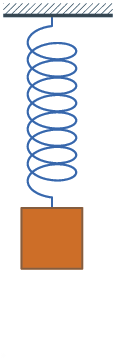 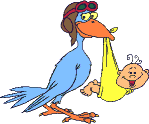 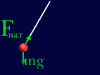 Классификация колебаний
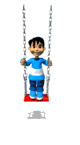 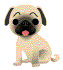 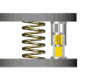 «В замке был веселый бал,Музыканты пели.Ветерок в саду качалЛегкие качели»          Константин
         Бальмонт.
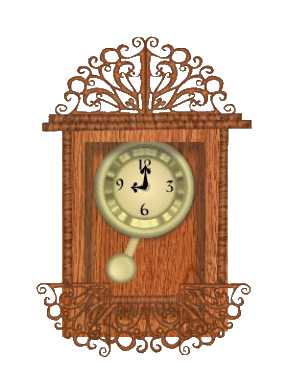 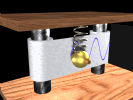 Казанский Государственный Университет
Видеозадача
Маятник
Авторы:А.И.ФишманА.И.СкворцовР.В. Даминов.
«Человек знает физику, если онумеет решатьзадачи.»        Энрико Ферми.
Проблема: «Как наблюдая за колебаниями тела определить его массу?»
Это интересно…
«Вся природа живаяи неживая, все видыискусства – музыка,пение, архитектура,живопись, поэзияпронизаныритмическимиколебаниями»      А.Л. Чижевский.
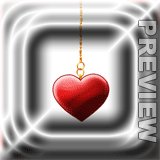 Решение
«При изучении наукзадачи полезнееправил»
                Ньютон.
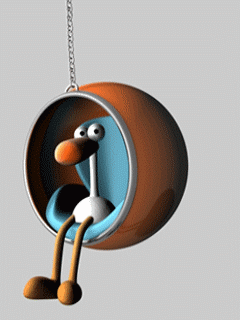 Лист самоанализа
Бунтует вихорь в поле чистомИ на краю седых небесКачает обнаженный лес.                  А.С. Пушкин.
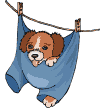